UBND QUẬN LONG BIÊN
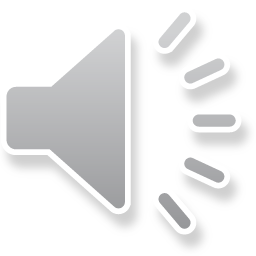 TRƯỜNG MẦM NON BẮC BIÊN
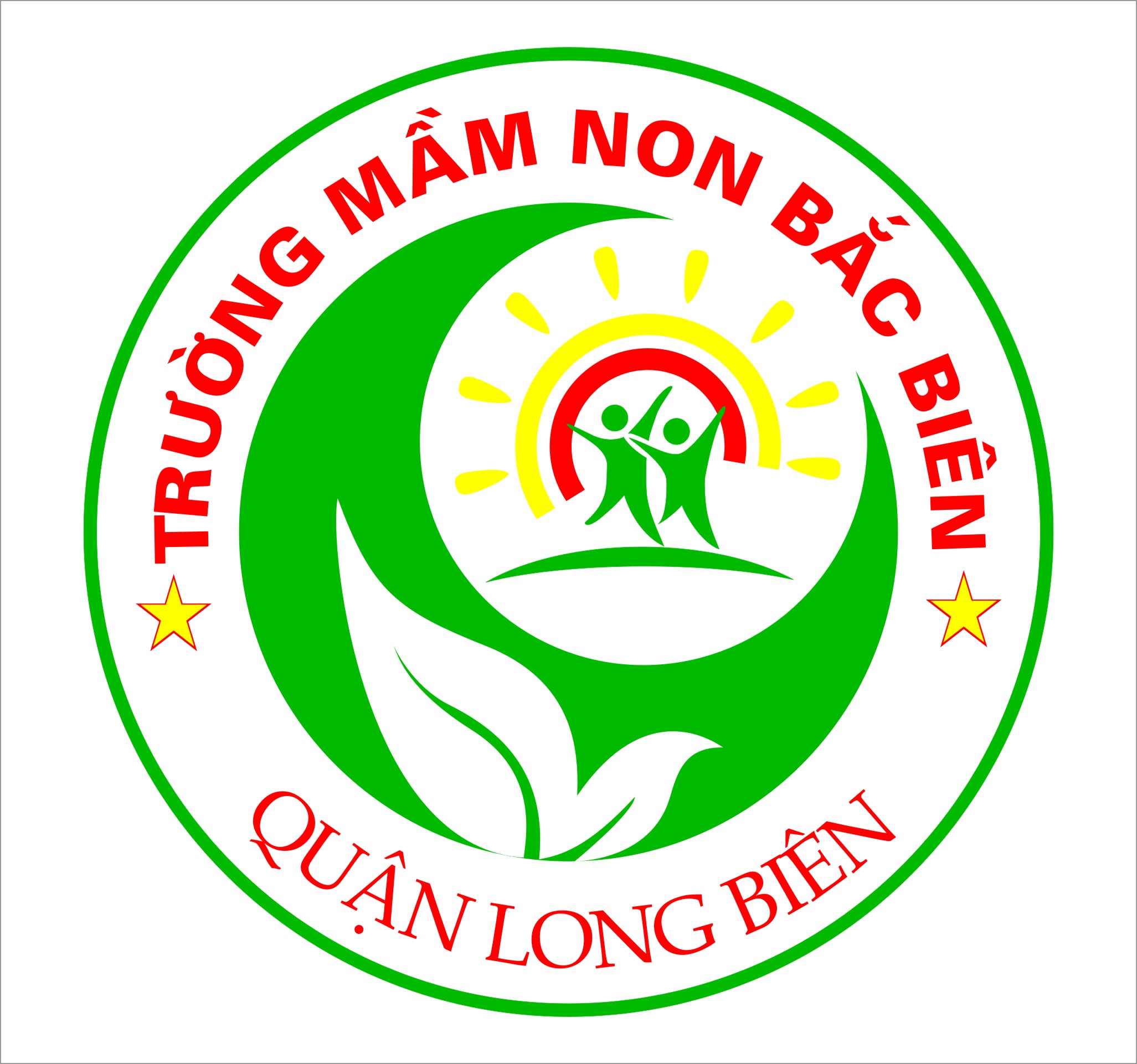 LĨNH VỰC PHÁT TRIỂN NGÔN NGỮ
BÉ LÀM QUEN VỚI CHỮ CÁI U Ư
Khối Mẫu giáo lớn
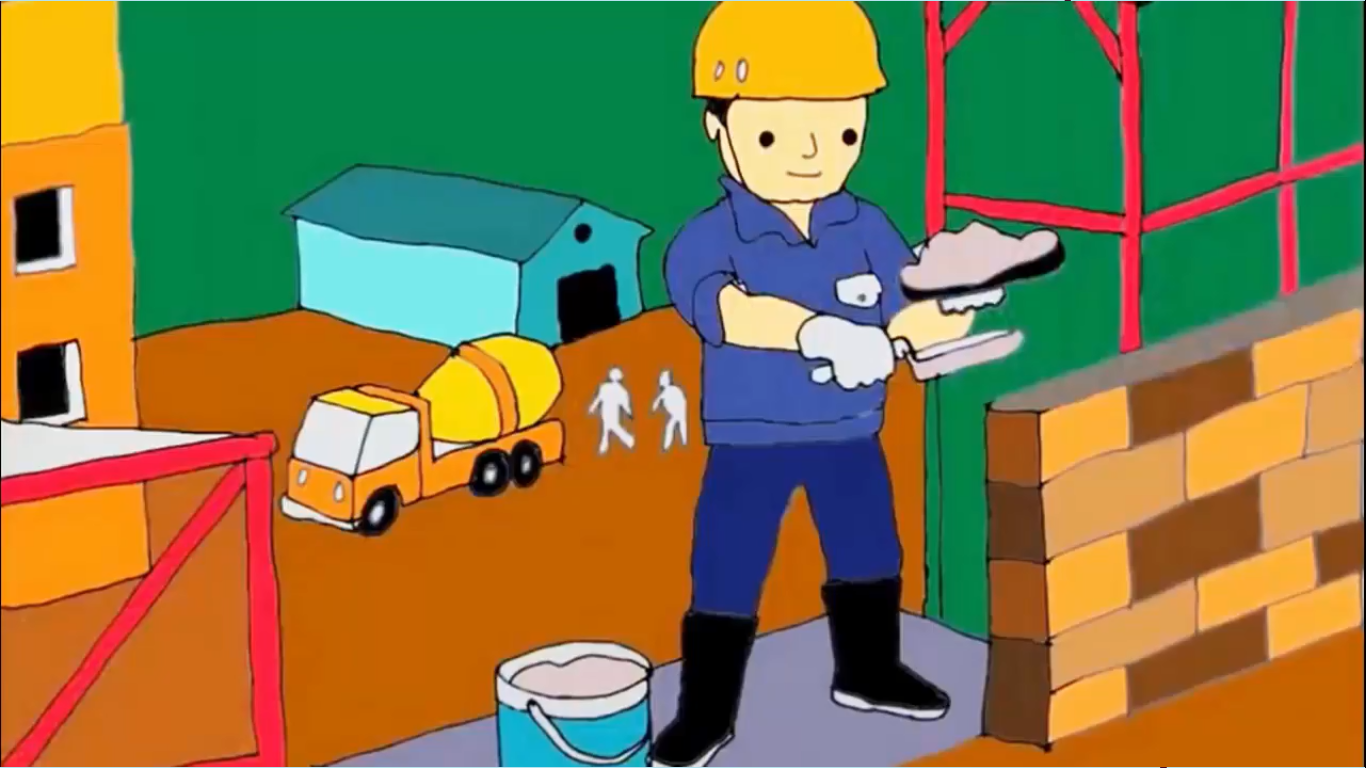 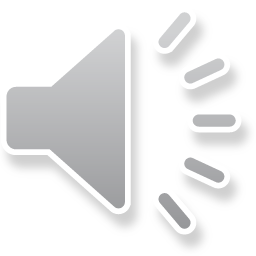 chó c«ng nh©n
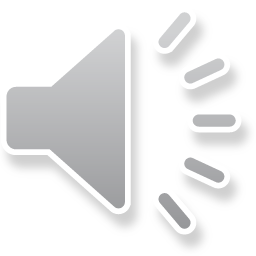 c
n
g
c
«
ó
h
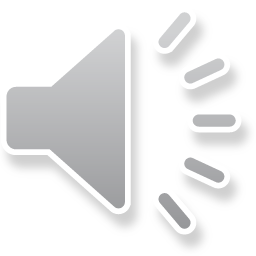 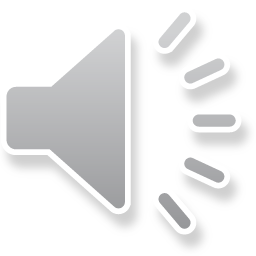 ©
n
h
n
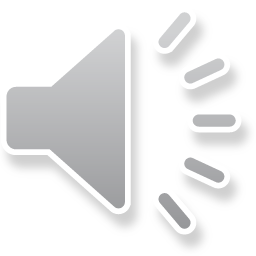 u
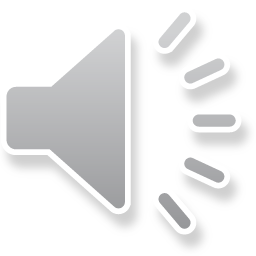 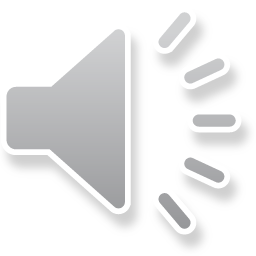 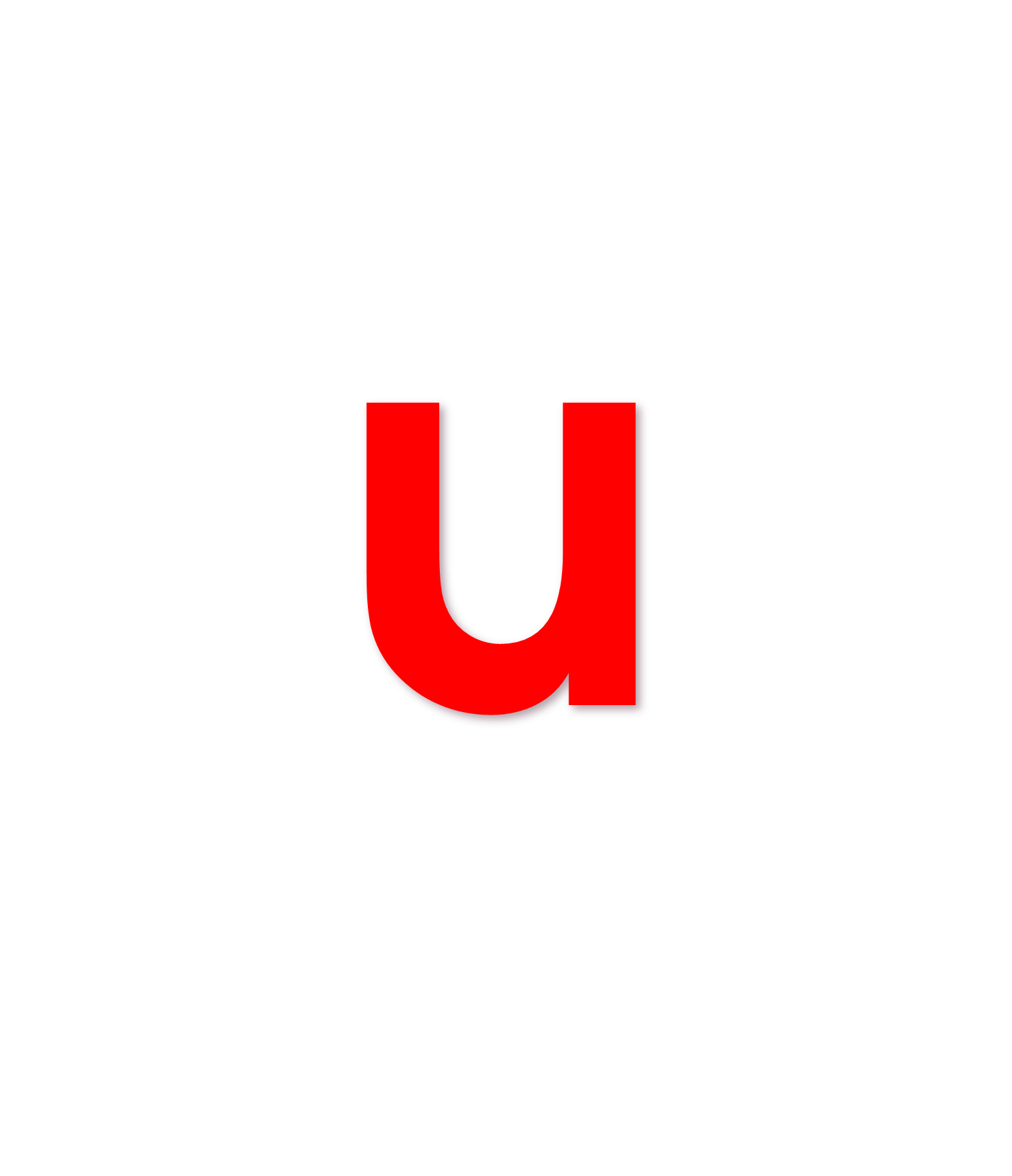 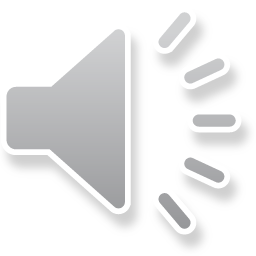 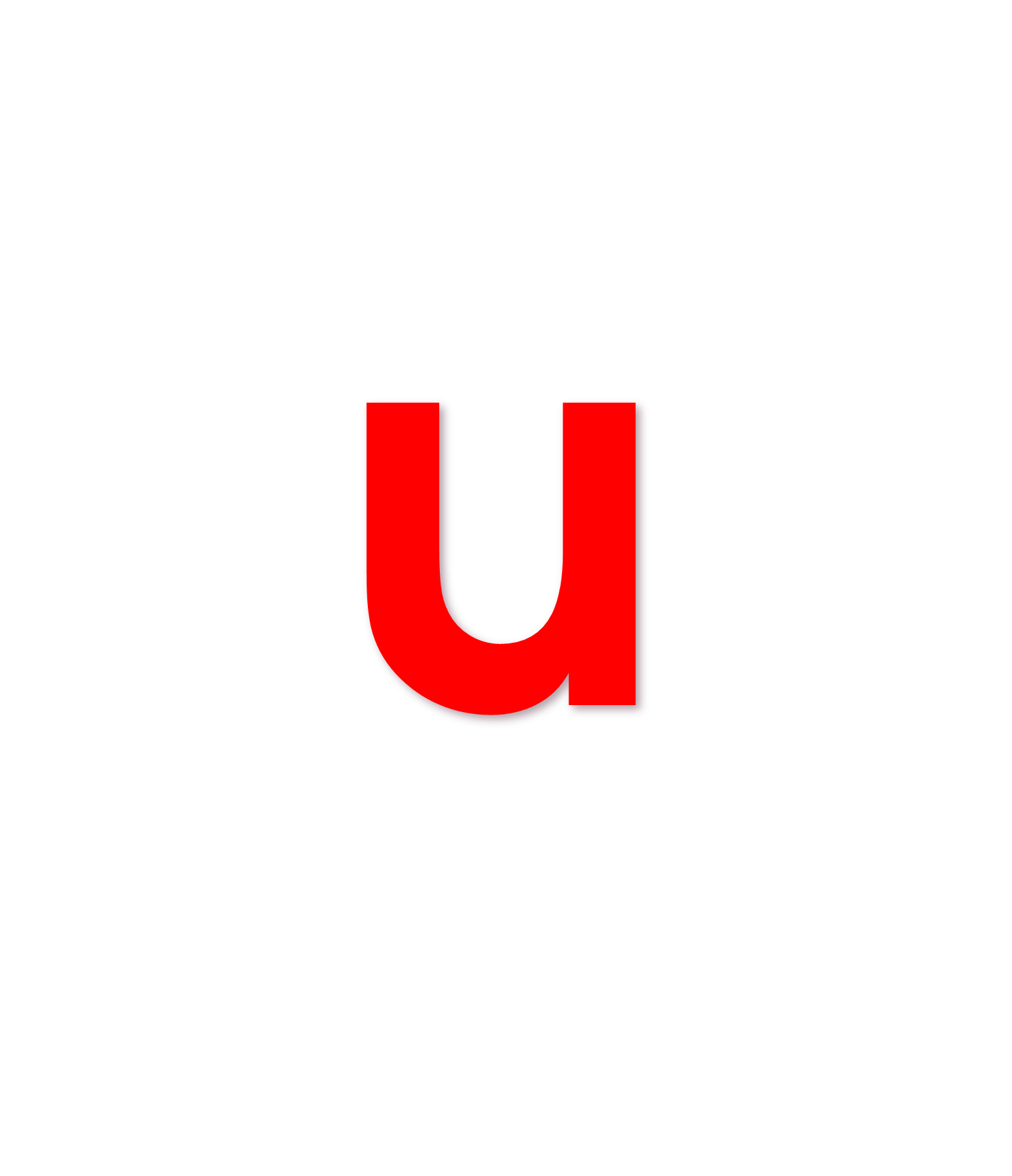 u
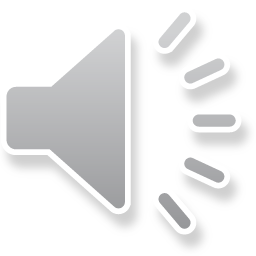 ©
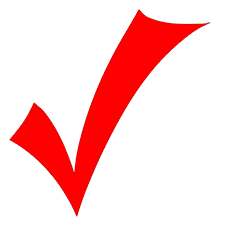 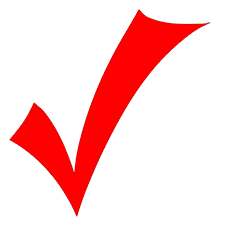 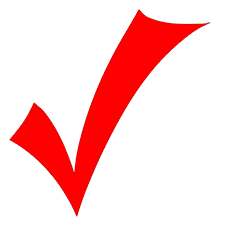 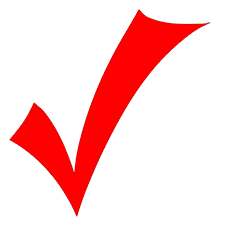 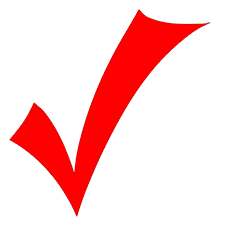 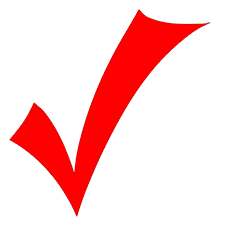 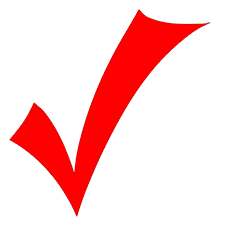 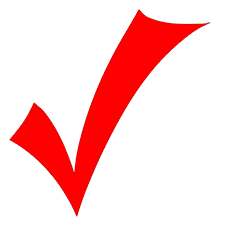 u
u
ª
u
¬
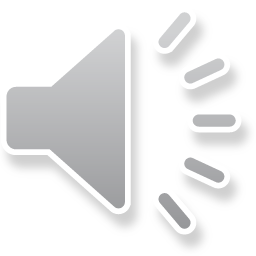 u
u
t
i
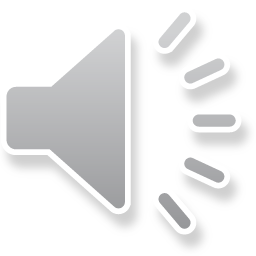 u
a
x
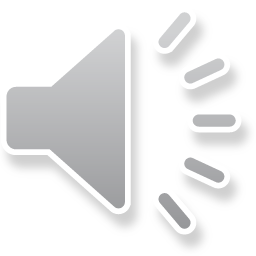 u
«
u
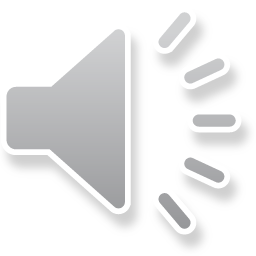 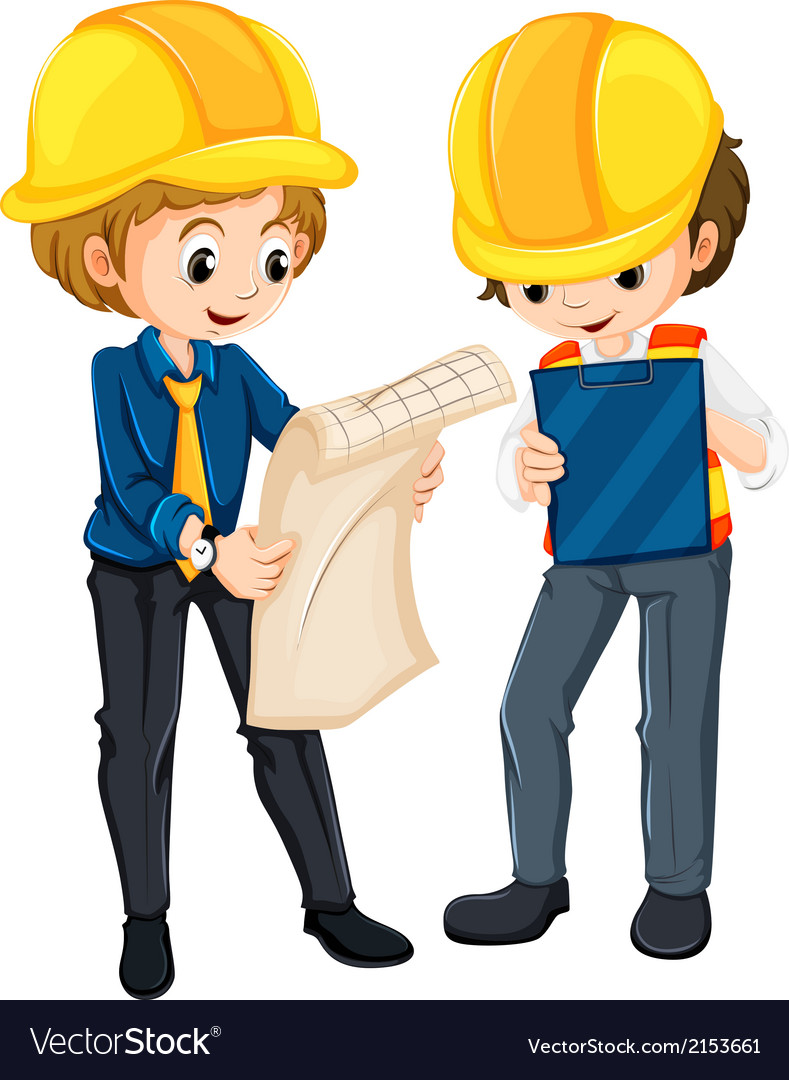 kü su x©y d­ung
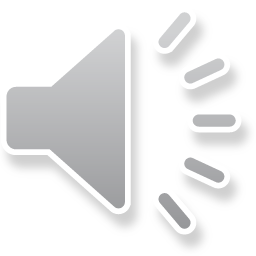 u
u
k
ü
s
u
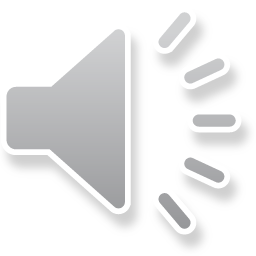 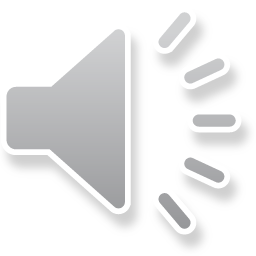 d
©
x
y
ô
g
n
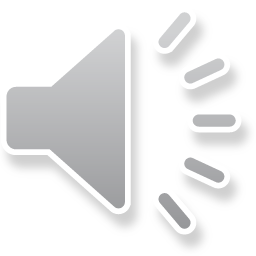 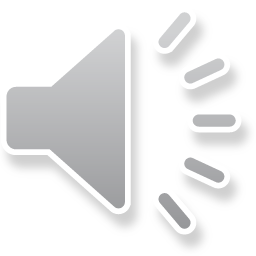 u
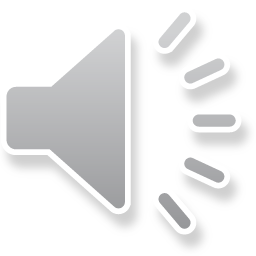 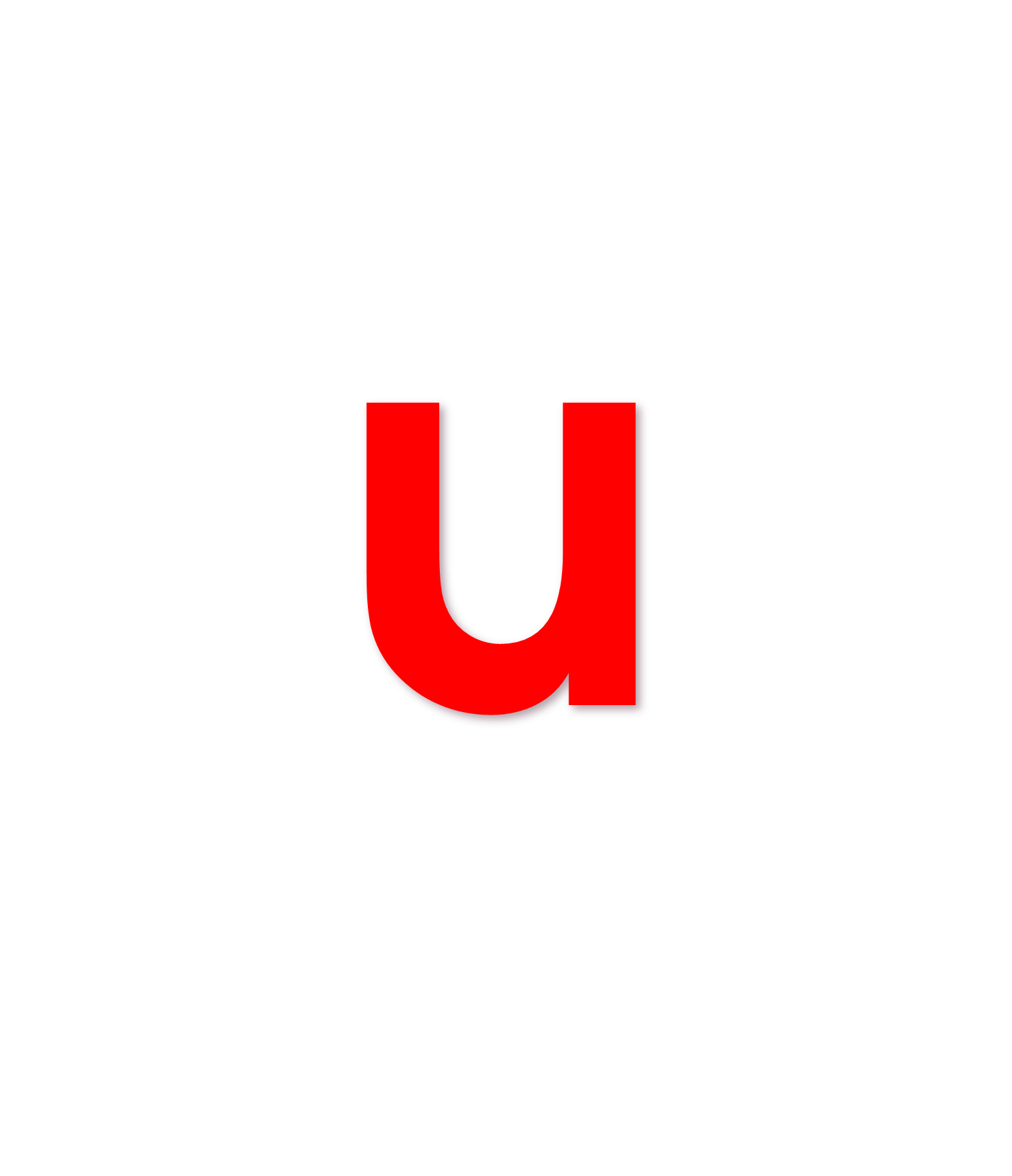 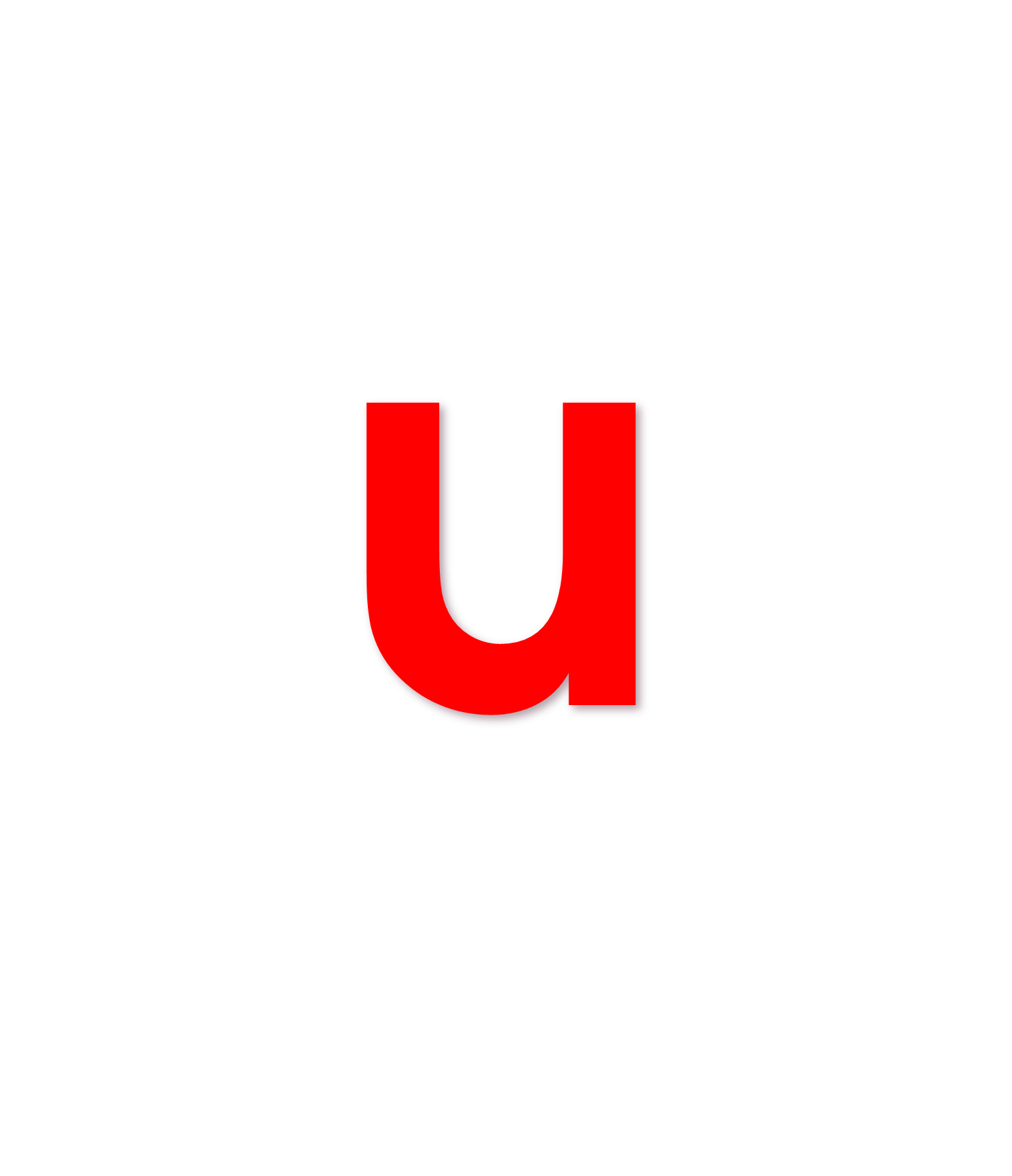 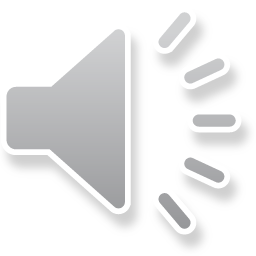 u
u
u
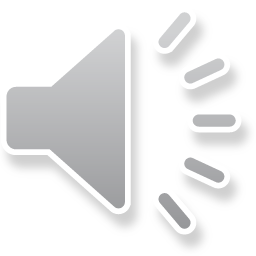 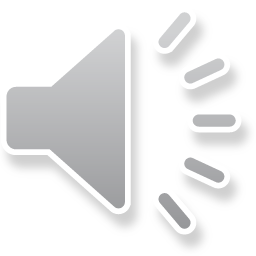 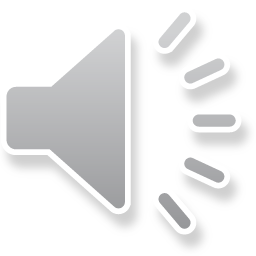 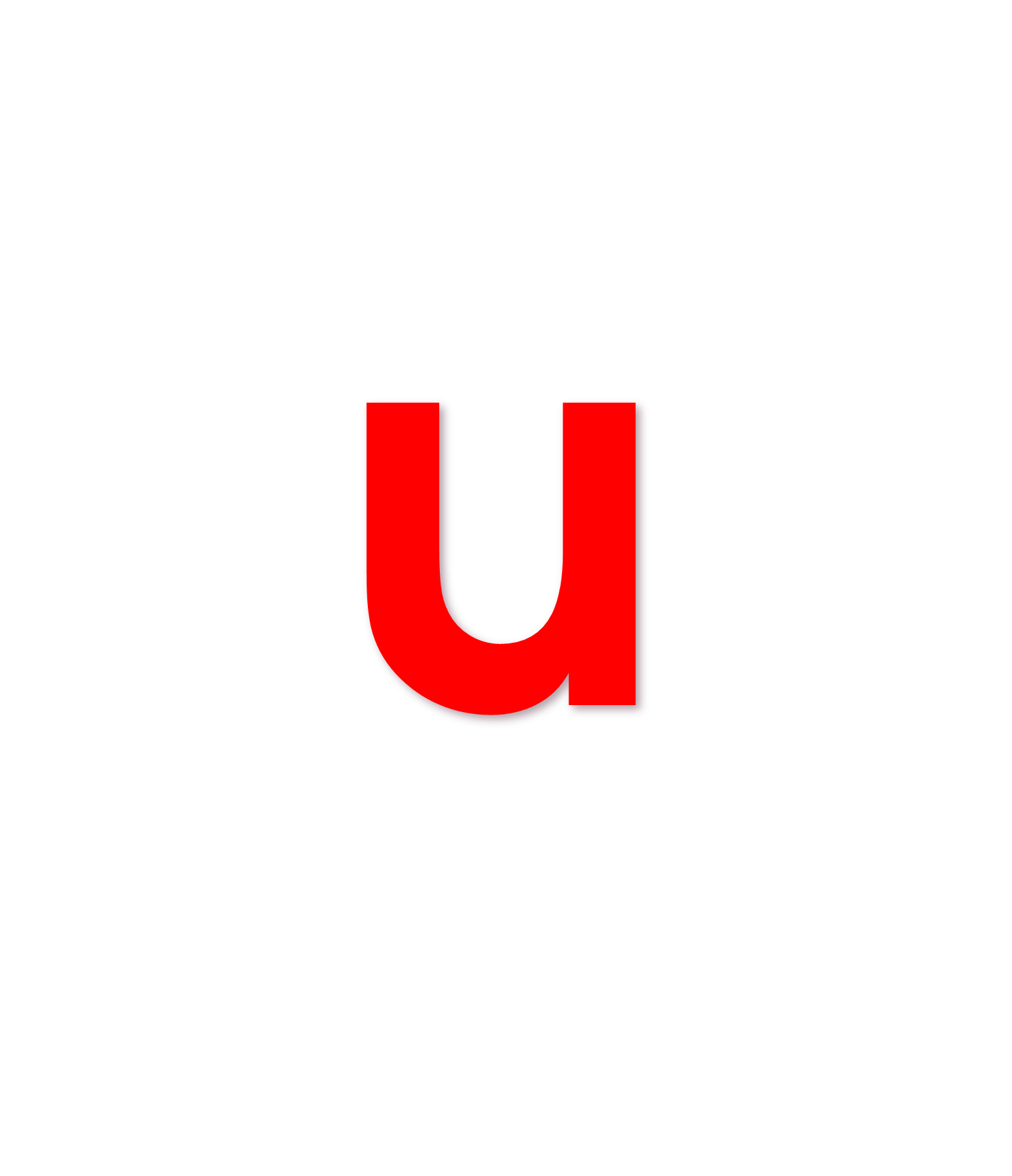 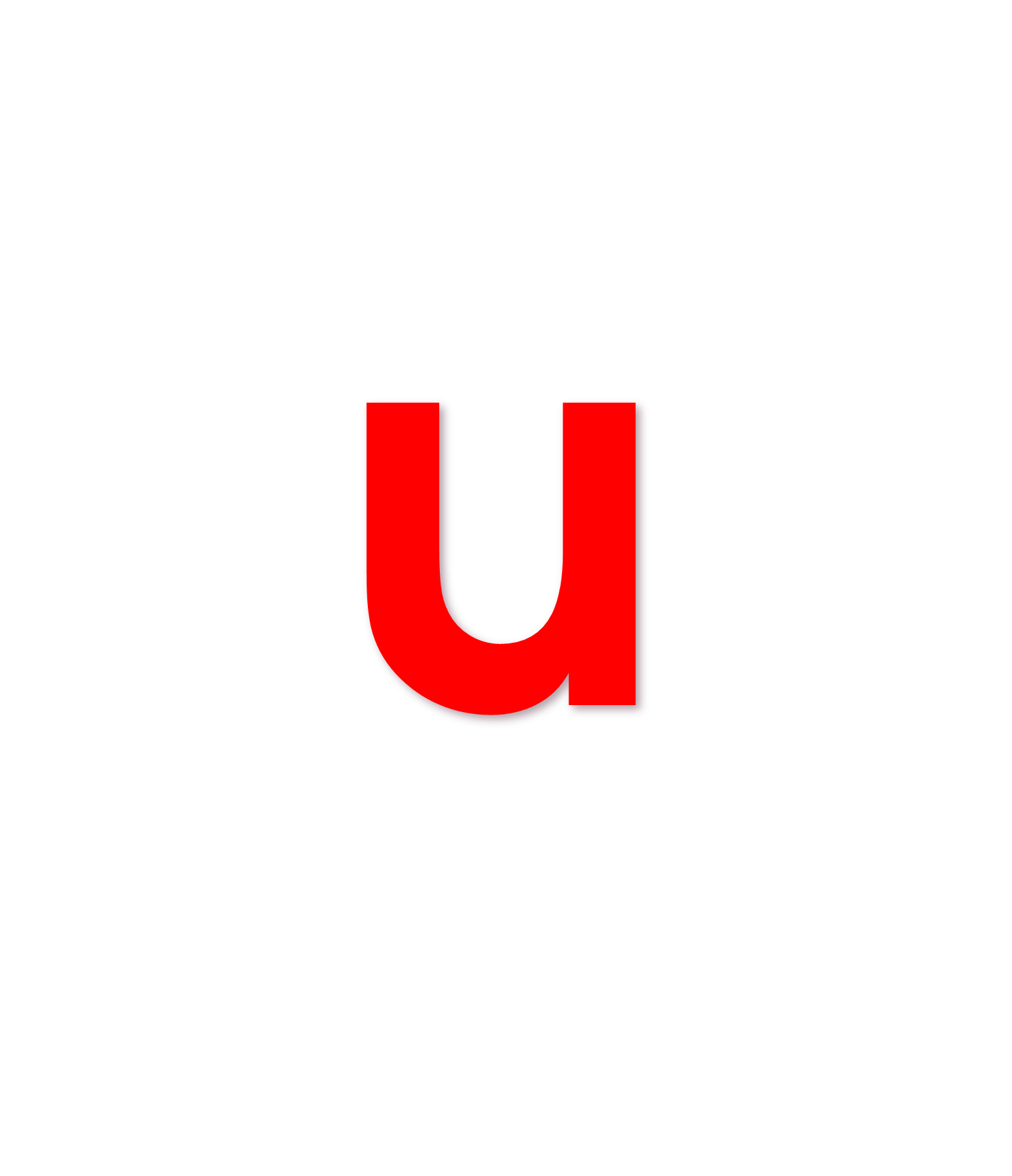 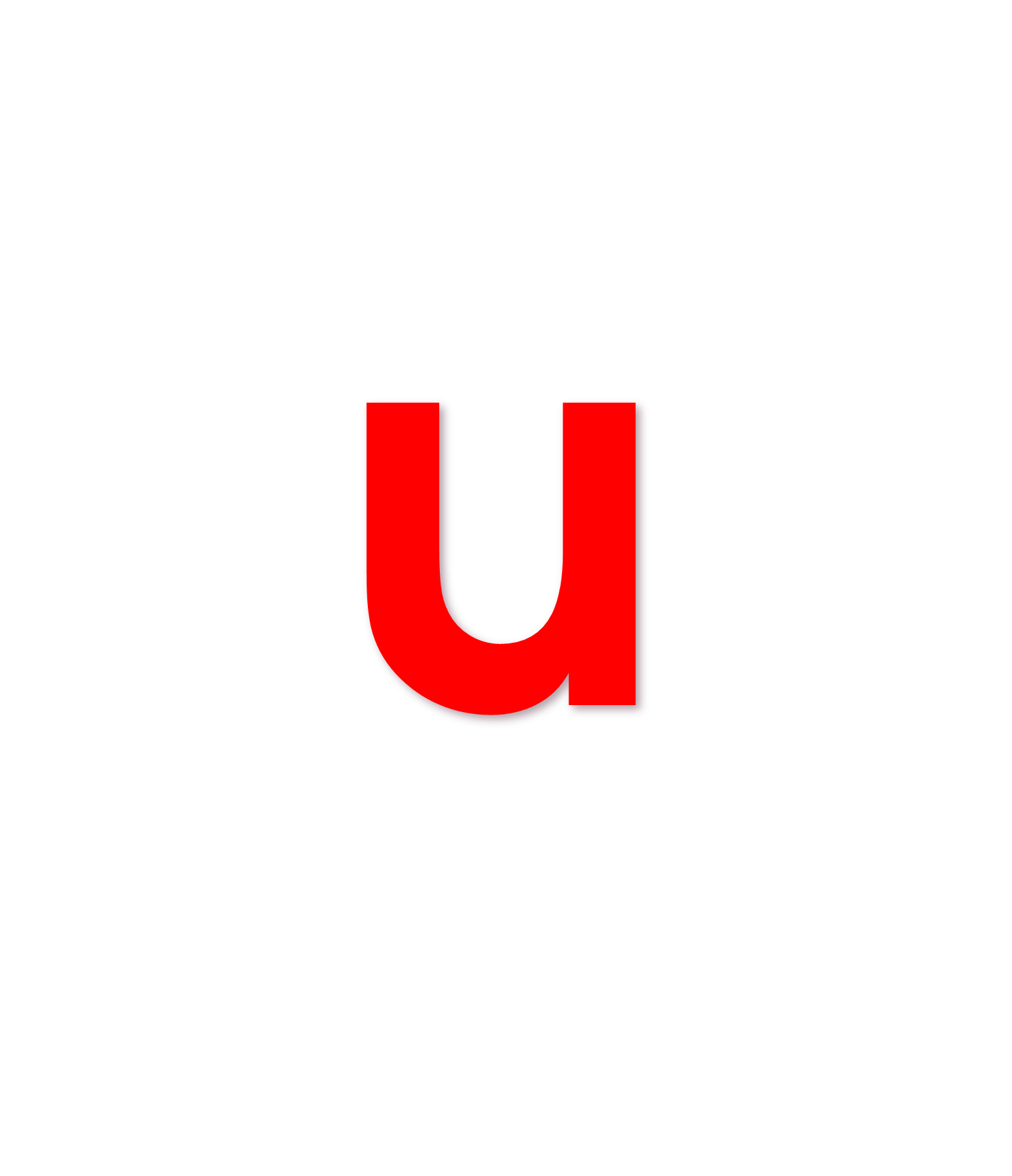 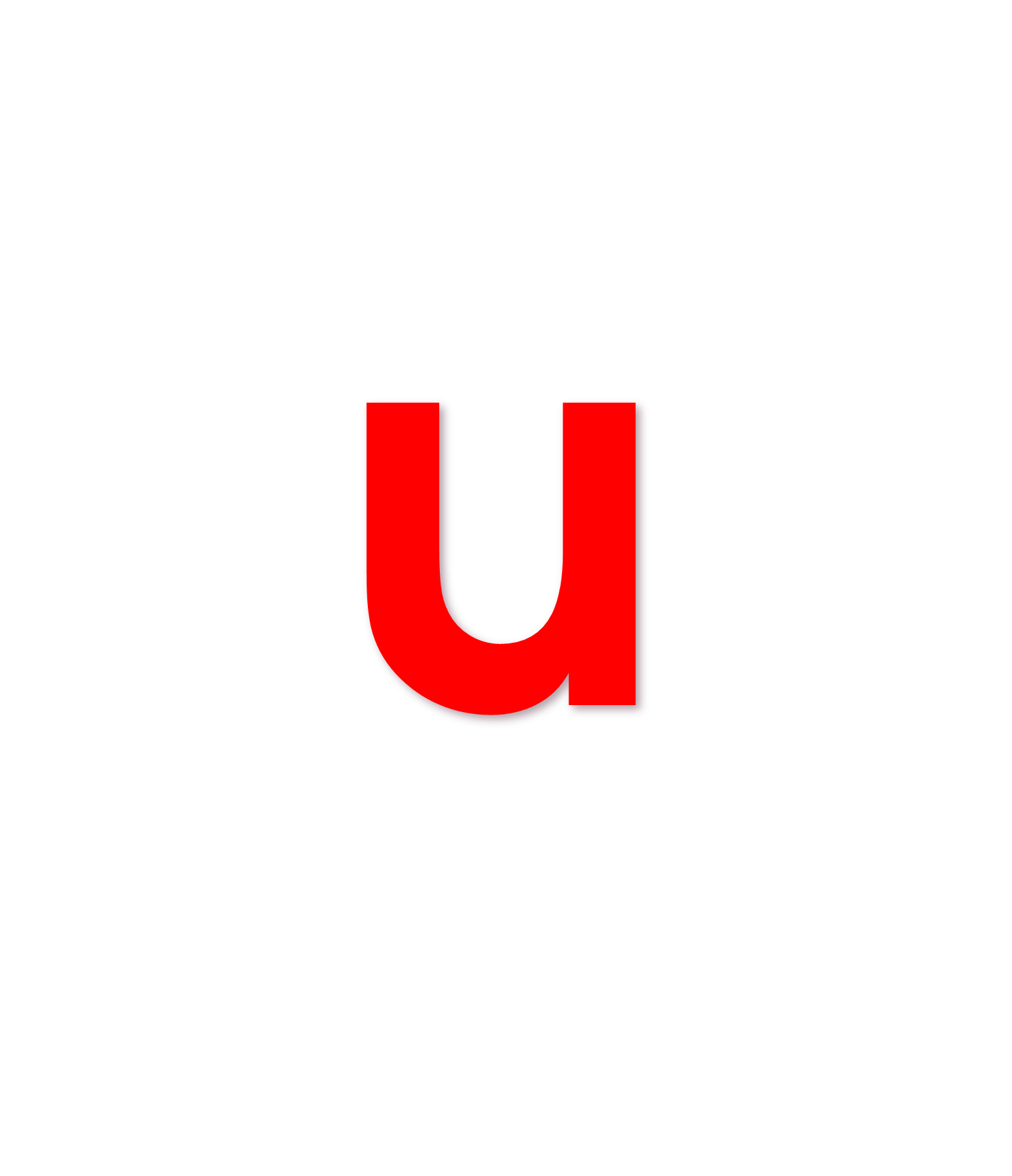 u
u
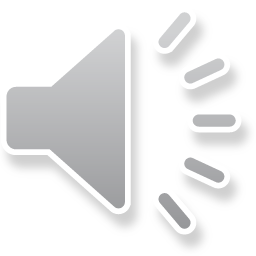 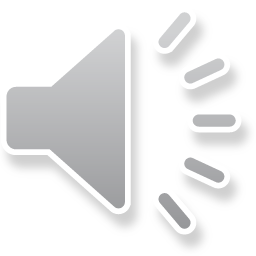 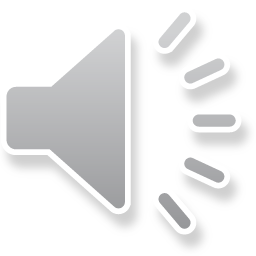 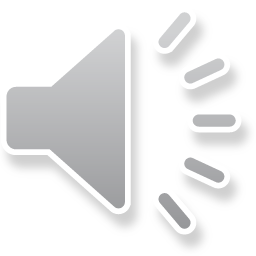 ư
ª
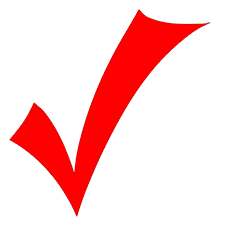 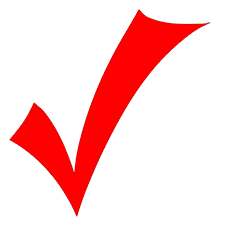 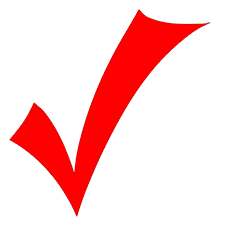 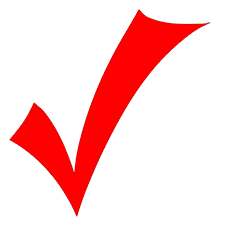 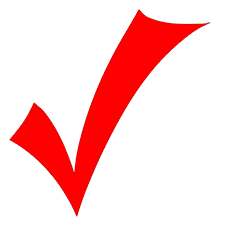 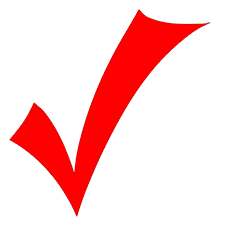 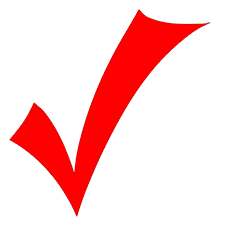 a
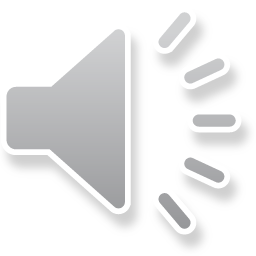 ư
©
ư
u
u
u
ư
i
¬
ư
ư
e
ư
e
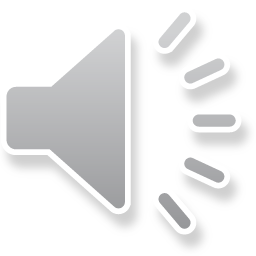 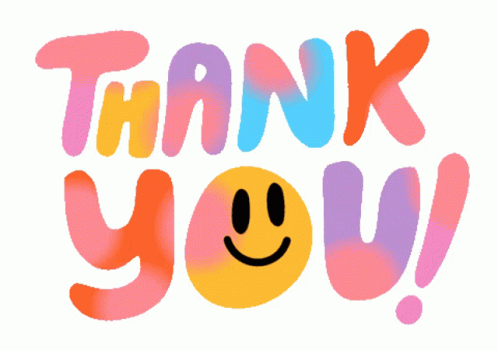